Obecné zásadynutriční podpory v intenzívní péčibakalářské studium Nutriční terapie 3.r.Miroslav TomíškaInterní hematologická a onkologická klinikaLF MU a FN Brno
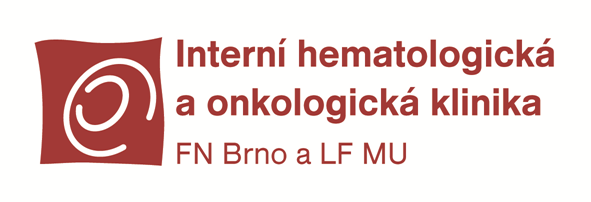 Kriticky nemocný pacient pacient v intenzívní péči (léčba na ARO nebo JIP)critically ill patients, intensive care patients
Akutní nemoc způsobená inzultem
trauma, polytrauma, popálenina
velká operace
infekce, sepse, septický šok
Stresová metabolická odpověď
Selhávání funkce jednoho nebo několika orgánů
multiorgánová dysfunkce (MODS) / selhání (MOF)
nebo těžký stav s rizikem selhávání orgánů
Heterogenní skupina nemocných 
vzhledem k chorobě (interní nebo chirurgická) 
vzhledem k věku a nutričnímu stavu
2
Metabolická odpověď na stresový inzultrozvoj v časovém sledu
Šoková fáze
fáze odlivu, ebb phase
24-48 h po inzultu

Hyperdynamická fáze
fáze přílivu, flow phase
3-10 dnů po inzultu

Anabolická fáze
fáze úzdravy, phase of recovery
týdny (až 8 týdnů)
3
Šoková fázecharakteristika metabolismu
Pokles tělesné teploty
Snížená spotřeba kyslíku (konsumpce O2)
Laktátová acidóza
Nízký průtok krve tkáněmi  (nízká perfúze)
Buněčný šok
Snížené metabolické nároky
Pokles hladiny insulinu
Začátek vzestupu stresových hormonů
Vyšší glykémie
4
Hyperdynamická fázecharakteristika metabolismu
Zvýšená tělesná teplota
Zvýšená spotřeba O2  (nepřímou kalorimetrií)
Zvýšený výdej energie  (také ve formě tepla)
Zvýšená buněčná aktivita
Hormonální stimulace metabolismu
zvýšené hladiny stresových hormonů
Mobilizace nutričních substrátů 
glukoneogeneze, lipolýza, katabolismus bílkovin
Omezené využití nutričních substrátů
Hyperglykémie
5
Anabolická fázecharakteristika metabolismu
Pokles hladin stresových hormonů
Postupná regrese stresové odpovědi
pokles glukoneogeneze
snížení lipolýzy
Snížení spotřeby kyslíku a výdeje energie
Snížení katabolismu
Zlepšení apetitu, obnovení příjmu stravy
Pozitivní energetická a dusíková bilance
Mobilizace přechodně zadržených tekutin
zvýšení diurézy, vyloučení nadbytečných tekutin
6
APACHE II skóre tíže chorobyAcute Physiology And Chronic Health Evaluation
Klasifikace tíže choroby z roku 1985
vyjadřuje závažnost choroby a riziko smrti
Sestává z 12 fyziologických hodnot
teplota, oxygenace, srdeční frekvence, TK a další
Stanovení skóre do 24 h po přijetí na JIP
možnost využití kalkulátoru
Rozsah 0-71 bodů
s nárůstem bodového skóre narůstá tíže choroby
Další skórovací systémy v intenzívní péči
ISS, Injury Severity Score 
SOFA, Sequential Organ Failure Assessment Score
7
Klidový hypermetabolismus ve stresu> 115 %  tabulkové hodnoty KEV
Velká operace			110-130 %
Sepse				120-150 %
Polytrauma			140-160 %
Těžké popáleniny		150-200 %
Kriticky nemocný		130-140 %
Tuto vysokou potřebu energie 
však u kriticky nemocných 
není účelné dodávat celou 
pro riziko overfeedingu
8
Katabolismus bílkovin při metabolickém stresuklinické souvislosti
Progresívní úbytek hmoty kosterního svalstva
Zvýšení syntézy bílkovin akutní fáze
CRP, fibrinogen a další
Negativní dusíková bilance
Rychlý pokles hladin viscerálních bílkovin
albumin, prealbumin
podílí se transkapilární únik albuminu do intersticia
Porucha imunitní odpovědi
imunosuprese, zvýšené riziko infekcí
Porucha hojení ran
Porucha funkce GIT a dalších orgánů
9
Klinické souvislosti hyperdynamické fázev intenzívní péči
Persistující katabolismus i při adekvátním přívodu energie a živin
vysoké odpady dusíku v moči (> 15 g N/24 h)
Snížená odpověď na anabolické podněty
Snížená tolerance k déletrvajícímu hladovění
potřeba nutriční podpory
Vysoké riziko představuje přetrvávající hyperdynamická fáze
dlouhý pobyt na JIP > 5 dnů
opakovaná operace
persistující infekce
10
Homeostáza elektrolytů a vodyv hyperdynamické fázi
Přesun tekutin z cévního řečiště do extravaskulárního prostoru
akumulace až 5-12 litrů tekutin v organismu
Hromadění tekutin ve třetím prostoru
ascites, pleurální výpotek
Dysfunkce střeva  u kriticky nemocných
obtíže s enterálním přívodem živin
Nárůst tělesné hmotnosti nemůže být interpretován jako zlepšení nutričního stavu
11
Nadměrná zánětlivá odpověď - cíl léčby na JIP  vliv parenterálního podání omega-3 mastných kyselin
SIRS
Systemic Inflammatory 
Response Syndrome
Efektivní       odpověď
CARS
Compensatory Antiinflammatory 
Response Syndrome
12
Metabolická rizika hyperglykémie u pacientů v intenzívní péči (akutní bezprostřední vznik)
Endoteliální dysfunkce
hyperglykémie potlačuje tvorbu NO 
NO fyziologicky zvyšuje relaxaci tepen/prokrvení tkání
Potenciace oxidačního stresu
hyperglykémie generuje ROS
Apoptóza myocytů  (srdečního i kosterního svalu)
Porucha imunity
snížená fagocytóza, porucha chemotaxe leukocytů
Porucha hemostázy (zvýšení)
aktivace trombocytů, zvýšení hladiny PAI-1
nárůst rizika trombózy
13
Klinická rizika hyperglykémie  se týkají zejména pacientů s déletrvající intenzívní péčí
Zvýšený výskyt komplikací
zvýšená citlivost k těžké infekci
Úbytek svalové hmoty
dlouhá rekonvalescence po intenzívní léčbě
Polyneuropatie kriticky nemocných
podobná diabetické polyneuropatii
může mít dlouhodobé důsledky
Selhávání funkce vitálních orgánů
Nárůst morbidity
Nárůst mortality
14
Mortalita kriticky nemocných podle glykemické variability ve skupinách s různou glykémií
15
Krinsley JS et al. Crit Care Med 2008; 3008-3013.
Diagnóza stresové hyperglykémieu kriticky nemocných
Glykémie > 8 mmol/l u nediabetika
po odeznění stresu se často upraví
ve 20 % jde o dosud nediagnostikovaný DM
riziko komplikací je vyšší u nediabetiků než u DM
Výskyt hyperglykémie v IP je kolem 40 %
Cíl léčby: udržet glykémii do 8-10 mmol/l
cílem je snížit výskyt komplikací i mortalitu
hodnoty < 8 mmol/l u stabilizovaných pacientů 
hodnoty < 10 mmol/l při výskytu hypoglykémií
komplikace a mortalita však narůstají při hypoglykémii
16
Udržování glykémie při enterální a parenterální výživě v intenzívní péči
Výskyt hyperglykémie při umělé výživě
enterální výživa		30 % léčených 
parenterální výživa    >50 % léčených
Nárůst komplikací již od G > 6,3 mmol/l
Cíl pro glykémii při EV/PV  < 8,3 mmol/l
zlepšuje celkový výsledek léčby
optimálně udržovat glykémie 5-8 mmol/l
nebo alespoň 6-9 mmol/l (při riziku hypoglykémie)
Definice hypoglykémie při PV/EV < 3,9 mmol/l
17
Dvě různé strategie kontroly glykémieu kriticky nemocných s nutriční podporou
Intenzívní 
insulinová terapie
kontinuální i.v. infúze insulinu
monitorování glykémie (po 2h)
Strategie restrikce sacharidů
specializovaný přípravek EV
nižší dávka energie/glukózy v PV
Rychlejší a větší efekt
Vyšší riziko hypoglykémie
Vyšší variabilita glykémie
Preventivní zaměření
Nižší riziko hypoglykémie
Menší variabilita glykémie
18
Diabetická formule EVpro intenzívní péči (Energie 1,5 kcal/ml, bílkoviny  75 g/l)
Vyšší obsah tuku 		40-50 % energie
MUFA tvoří > 60 % celkového tuku
obsahuje také omega-3 PUFA
Nižší obsah sacharidů	35-40 % energie
Fruktóza (GI=16)		<10 % energie
Obsahuje izomaltulózu  (GI=32)
disacharid glukóza-fruktóza: glykozidové vazby 1,6
v přírodě: med, cukrová třtina
97% digesce v tenkém střevě s pomalou resorpcí
Vláknina				15 g /1000 ml
Diben 1,5 kcal HP,  Diason Energy HP,  Glucerna 1,5 kcal
19
Enterální versus parenterální výživa v intenzívní péči, výsledky 21 studií a metaanalýza
Významná redukce infekčních komplikací
RR 0,74 (95%CI 0,59; 0,91)
zvláště při vyšším obsahu energie v PV
může se podílet overfeeding a hyperglykémie
Může být kratší doba pobytu na JIP
průměrné zkrácení o 2 dny
trend ke kratší době pobytu v nemocnici
Není snížena mortalita kriticky nemocných
Je ekonomická úspora
20
www.criticalcarenutrition.com 2021
[Speaker Notes: uje mortalitu v]
Gastrická  versus  jejunální EVv intenzívní péči
Výhody jejunální EV proti gastrické
nižší riziko vzniku pneumonie
vyšší (rychlejší) dodávku živin
není rozdíl v mortalitě ani v době na ventilátoru
Je-li zavedení NJ sondy dostupné, měla by být rutinně používána
Není-li dostupné,  zvažovat při vysokém riziku žaludeční intolerance/aspirace výživy
sedativa, vazopresory, velký GRV
21
[Speaker Notes: uje mortalitu v]
Časná enterální výživado 24-48 hod. po přijetí na JIP
Velká observační studie 1174 pacientů             s vazopresorickými léky
pokles nemocniční mortality
Randomizované studie
zhodnoceno 16 studií úrovně 2
Srovnání 
časné  versus  pozdní EV
časné  versus  i.v.tekutiny
22
www.criticalcarenutrition.com
[Speaker Notes: uje mortalitu v]
Časná enterální výživado 24-48 hod. po přijetí na JIP
www.criticalcarenutrition.com
23
[Speaker Notes: uje mortalitu v]
Žaludeční reziduální objemv intenzívní péči, „Gastric Residual Volume“ , GRV
GRV je měřen několikrát během dne
zvláště při gastrické výživě silnější sondou
pokud je GRV do 200 ml, výživa pokračuje dále
V zájmu rychlejší dodávky živin může být hranice přijatelného GRV zvýšena
dle lokálního nutričního protokolu na 250 až 500 ml
Postup bez sledování GRV vede k vyšší dodávce živin, ale s rizikem zvracení
Hranice GRV>500 ml nebo jeho nesledování      však není doporučeno
24
[Speaker Notes: uje mortalitu v]
Postupy pro rychlejší dodávku živin v EVv intenzívní péči
Prokinetika s cílem urychlit přívod EV
metoklopramid, erytromycin
Začít vyšší rychlostí a rychleji zvyšovat
v rámci obvyklé úvodní rychlosti 10-30 ml/h
při dobré toleranci je možno zvyšovat rychleji
Zvýšení hranice tolerovaného GRV
ze 200 ml na 300 ml nebo až 500 ml
Jejunální výživa (postpylorická)
rychlejší dodávka živin i při dysfunkci žaludku
současně s jejunální výživou může být pomocí dvouluminální sondy (bilumina) drénován žaludek
25
[Speaker Notes: uje mortalitu v]
Hypokalorická EV v intenzívní péči„intentional underfeeding“
Problém řešila pouze jedna klinická studie
Cílem bylo podat pouze 60-70 % celkové potřeby energie (případně s vyšší dávkou bílkovin)
Výsledky studie ukázaly pouze potenciální výhody hypokalorické EV
sdružena s nižší nemocniční mortalitou 
ale ne s JIP mortalitou
trend k nižší 6-měsíční mortalitě
trend k redukci doby pobytu na JIP
přestože nemocní dostali méně energie p=0,0001
26
[Speaker Notes: uje mortalitu v]
Studie EPaNICEarly Parenteral Nutrition Completing Enteral Nutrition in Adult Critically Ill Patients
Kriticky nemocní, APACHE II 23, 
časná EV sondou do 48 hodin
insulin k udržení normoglykémie
vitamíny a stopové prvky iv.
RANDOMIZACE
Časná  PV
od dne+3 na JIP
n=2328
Pozdní  PV
od dne+8 na JIP
n=2312
Evropa
Severní Amerika
27
Casaer MP…Van den Berghe G. NEJM 2011; 365:506-17.
Výstupy ze studie EPaNICukázaly nevýhodu časného zahájení PV
28
Výstupy ze studie EPaNIC
29
Závěry studie EPaNIC podle autorů
Časná PV k doplnění nedostatečné EV    během prvního týdne na JIP                                 je horší strategií než odklad PV do dne+8
Pozdní PV má ve srovnání s časnou PV
méně infekčních komplikací
rychlejší úzdravu
nižší finanční náklady
Limity studie EPaNIC
málo kvalitní PV (Oliclinomel nebo 2-kom. Clinimix)
žádné w-3 PUFA, málo aminokyselin
studie nebyla zaslepená
30
Hypotetické vysvětlení výsledků klinické studie EPaNIC autory
Vyšší výskyt infekcí při časné PV
a opožděná úzdrava z orgánové dysfunkce 
by mohly být vysvětleny 
nevýhodnou supresí autofágie v buňkách tkání 
s nedostatečným odstraňováním katabolitů   a mikroorganismů.
31
Různé strategie iniciální nutriční podporyv prvním týdnu kritické nemoci
Krátkodobé hladovění, nepotlačovat autofágii
snaha o udržení tohoto přirozeného procesu
Trofická výživa střeva s nízkým přívodem EV
Hypokalorická výživa (permisivní underfeeding)
Časná EV se snahou o postupné dosažení nutriční potřeby
Agresívní nutriční podpora s brzkým plným krytím celé nutriční potřeby
není optimální strategií
32
Nutriční cíle při léčbě nemocného v metabolickém stresu
Zabránit rozvoji malnutrice
zmírnit nadměrnou ztrátu bílkovin při katabolismu
zmírnit ztrátu svalové hmoty
udržet buněčnou tělesnou hmotu
Udržet funkční stav orgánů/systémů
Nezpůsobit další metabolické komplikace
nežádoucí účinky umělé výživy mohou převážit      nad hlavním žádoucím efektem
vysoké riziko overfeedingu
33
Nutriční podpora v šokové fázi kritické nemoci
Minimální nároky na živiny
Prioritou je stabilizace krevního oběhu
úprava krevního tlaku 
snižování dávky presorických aminů (katecholaminů),  noradrenalin již není podáván ve vysoké dávce
Hypokalorické infúzní roztoky glukózy
5% Glukóza (50 g/litr roztoku)
Plasmalyte G obsahuje 5 % glukózy (50 g/l)
denní dávka glukózy kolem 100 g
Zahájení časné enterální výživy
po stabilizaci krevního oběhu
34
Přívod energie v umělé výživě u kriticky nemocného, modelová situace
Endogenní energie
dny pobytu na JIP
Exogenní energie
35
Adekvátní dávka exogenní energie při ÚPVu kriticky nemocného při snaze vyhnout se overfeedingu, modelová situace
Příklad: muž 72 kg/180 cm, 50 r, BMI 22,2 kg/m2
ZEV = 1600 kcal,   140%ZEV = 2240 kcal/den
36
Nový typ 3-komorových vaků Nutriflex®kvalitní parenterální výživa s obsahem w-3 PUFA
Nutriflex Omega Special
Nutriflex Omega Special bez elektrolytů
Nutriflex Omega Plus
Nutriflex Omega Peri
Dostupné objemy vaků stejného složerní
1875 ml, 1250 ml, 2500 ml, 625 ml
Bezpečnostní indikátor kyslíku na přebalu
musí zůstat žlutý (při zrůžovění nepoužívat!)
Barevné rozlišení portů
bílý pro přidání vitamínů
zelený pro napojení infúzního setu
Nutriflex Omega Special 1875 ml3-komorový vak pro parenterální výživu
Energetická denzita 1,2 kcal/ml
Nutriflex Omega Special 1875 ml (2215 kcal)kontinuální režim, cílová dávka výživy dána rychlostí infúze
Střední věk 25-65 roků, BMI 20-25 kg/m2, klidový režim C
Nutriflex Omega Peri 1875 ml3-komorový vak do periferní žíly
Vysoký obsah tuku, který kryje 52 % energie
SMOF Kabiven 986 mlpro doplňkovou PV
Obsah

1100 kcal
4600 kJ

50 g AMK

125 g glukózy

38 g tuku

Tuková emulze
4-složková

S    sója
M   MCT tuk
O   olivový olej
F    rybí olej
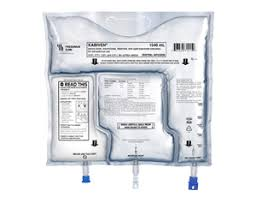 41
Příprava směsi AiO v laminárním boxu nemocniční lékárny
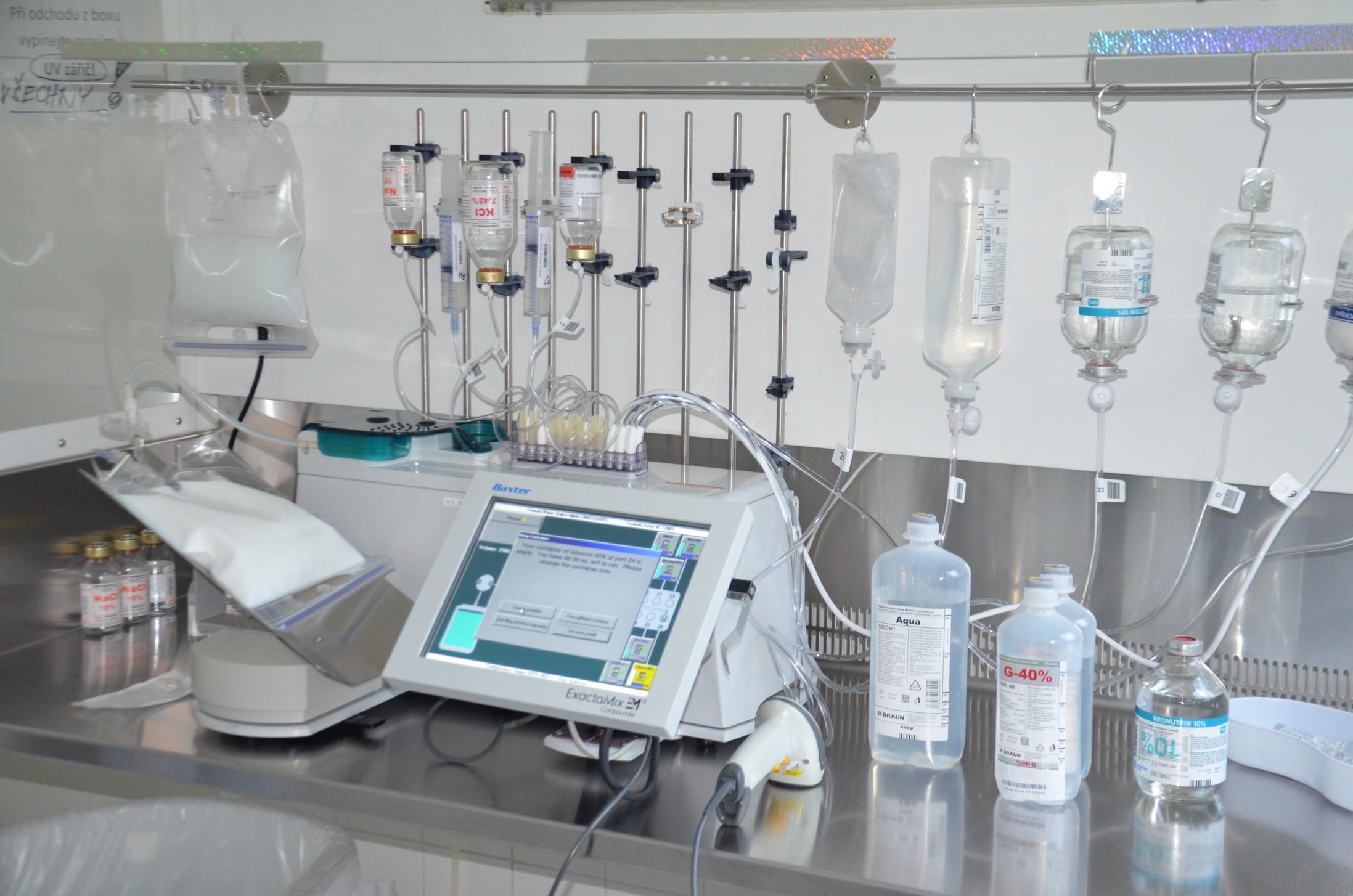 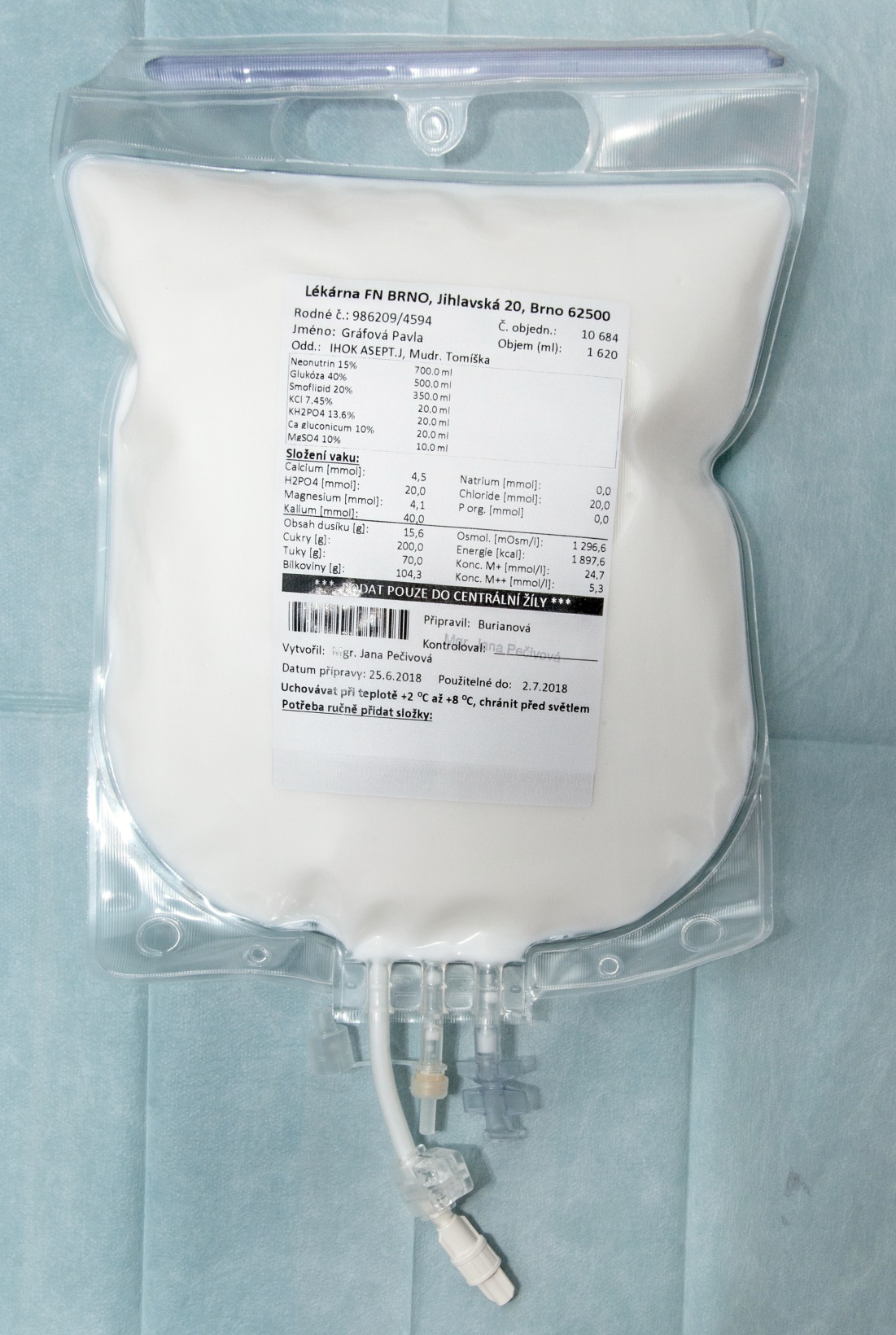 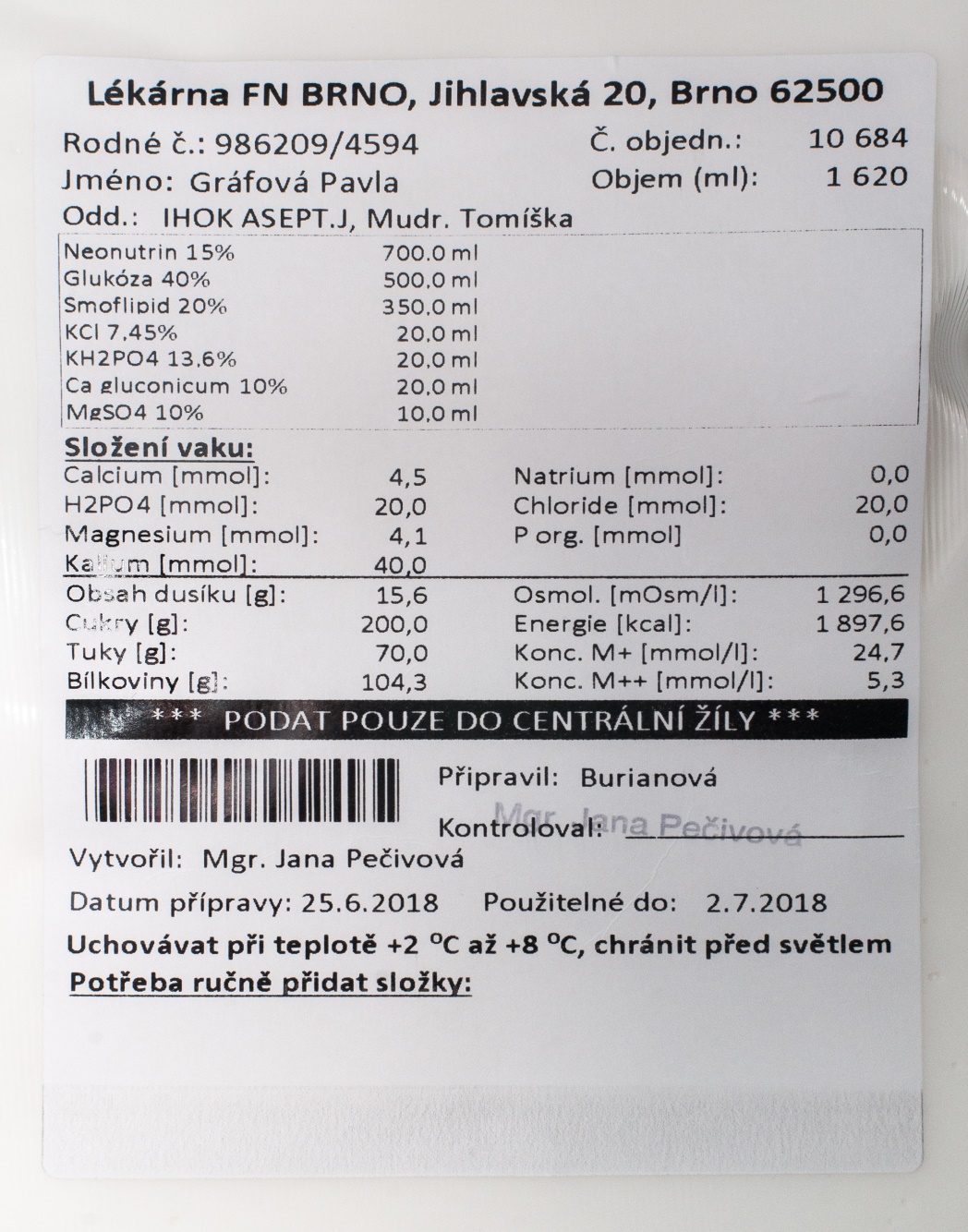 Individuální směs AiO,
příprava v nemocniční lékárně
Výhody individuální směsi AiOpřipravené v nemocniční lékárně
Dávka výživy na 24 hod.
může kapat 16-24 hod. s pauzami
nový vak nasazovat každý den ve stejnou hodinu, vždy až po dokapání předchozího vaku (16:00)
Možnost podat vysokou dávku aminokyselin
AiO obsahuje kvalitnější roztok AMK Neonutrin
obsahuje navíc cystein, cystin, tyrosin, asparagin
možnost podat renální nebo jaterní AMK
Možnost výrazné redukce glukózy nebo tuku
Možnost zvýšené/snížené dávky K, P, Na
Snadnější přidání vitamínů a stopových prvků
Problém glutaminu (GLN) v intenzívní péčive větší míře se týká PV než EV
PV běžně neobsahuje žádný GLN
GLN není esenciální, může být vytvářen v organismu
je však podmíněně esenciální 
při stresu nemusí být tvořen v dostatečném množství
GLN není obsažen v roztocích aminokyselin
je špatně rozpustný
je nestabilní v roztoku s rizikem uvolnění amoniaku, který je toxický pro organismus
GLN ve formě dipeptidu alanyl-glutaminu
dipeptid je stabilní a dobře rozpustný
po infuzi se v krvi rychle rozkládá na alanin a glutamin
20% roztok 100 ml obsahuje 13g GLN, 7g alaninu
45
[Speaker Notes: uje mortalitu v]
Fakta o glutaminu (GLN)v intenzívní péči
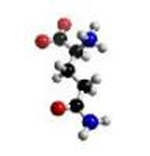 Nízká koncentrace GLN v plazmě ukazuje     na jeho sníženou dostupnost / depleci
je přítomna u části nemocných v intenzívní péči
Deplece glutaminu je nezávislým faktorem vyšší mortality
Konstantní infúze 0,3 g GLN/kg/den při PV upraví nízkou hladinu u většiny nemocných
pac.70kg potřebuje 21g GLN/24h, Dipeptiven 150 ml/d
Supplementace PV glutaminem snížila mortalitu v některých studiích (ne ve všech)
46
[Speaker Notes: uje mortalitu v]
Potenciální účinky glutaminu v PVu nemocných v intenzívní péči
Podpora anabolismu bílkovin
zlepšení dusíkové bilance
Zmírnění stresové hyperglykémie
zlepšení glukózové tolerance v kritickém stavu
Regulace acidobazické rovnováhy v ledvinách
Zvýšení počtu a funkce imunitních buněk
dodávka dusíku pro nukleové kyseliny
Zlepšení funkce střevní slizniční bariéry
glutamin je palivem pro enterocyt
Tvorba cytoprotektivních molekul
proteiny tepelného šoku, heat shock proteins, HSPs
glutathion (tripeptid Glu-Cys-Gly)
47
[Speaker Notes: uje mortalitu v]
Praktické doporučení pro dávkování Dipeptivenukontinuální samostatná infúze po celých 24 hodpovídá přibližně dávce GLN 0,3 g/kg/den
Tukové emulze s obsahem rybího oleje (FO)pro PV u pacientů v intenzívní péči
Lipo Plus 20% (B.Braun)
20 g tuku/100 ml tukové emulze (TE)
MCT olej 50%, Sójový olej 40%, Fish (rybí olej) 10% 
5g FO /50g tuku (250 ml TE) 
obsah EPA+DHA 3,1g /5g FO  (62%) 
pro účinnou dávku EPA+DHA 3g/d ►podat 50 g tuku
SMOF lipid 20% (Fresenius Kabi)
20 g tuku/100 ml tukové emulze (TE)
Sójový olej 30%, MCT 30%, Olivový 25%, Fish 15%
7,5 g FO/50 g tuku (250 ml TE) 
obsah EPA+DHA 2,5g /7,5g FO  (33%)
pro účinnou dávku EPA+DHA 3g/d ►podat 60 g tuku
49
Dávkování w-3 PUFA při PV s tukovou emulzíobvyklé dávky k dosažení metabolického účinku
Podle dávky rybího oleje, FO
denní dávka 0,1-0,2 g FO/kg (0,15 g FO/kg)
7-14 g FO /70 kg (10 g FO /70kg)
Lipo Plus 20% 		350 ml/den (70g tuku/d)
SMOF Lipid 20%	250 ml/den (50g tuku/d)
Podle dávky EPA+DHA
denní dávka 3 g EPA+DHA
Lipo Plus 20% 	250 ml/d   (50g tuku/d)
SMOF Lipid 20%	300 ml/d   (60g tuku/d)
50
Konec přednášky